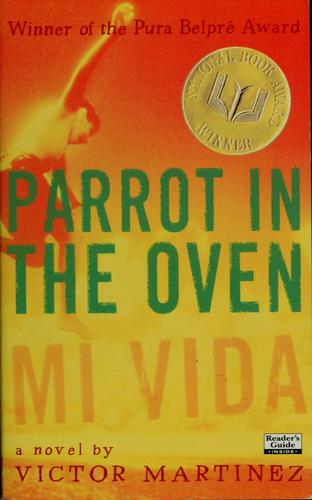 Parrot In The Oven
By: Victor Martinez
Presentation By: Reilly Wennemar
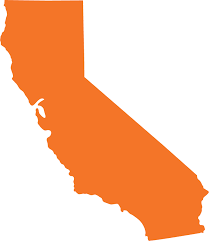 #2 Parrot In The Oven Summary
Manuel lives in the present day U.S. in California. He lives with his mom, dad, older brother, and 2 sisters in a small house in a small neighborhood. Manny is normally stuck around the house because he doesn`t have any friends. Also, his family is nowhere near wealthy. This is because none of Manny’s family members have jobs, except for Magda. His family is living with so many problems, like his dad always going to the bar, Nardo (his older brother) drinking, and Manny`s dad getting sent to jail for trying to shoot his wife. After the drama, Manny feels that he doesn`t fit in anywhere with anything, so he is about to give up. Then he finds out that if you are in a gang, you get respect and known, so he decides to join a gang. But what he doesn`t know is, joining a gang will just lead to more problems.
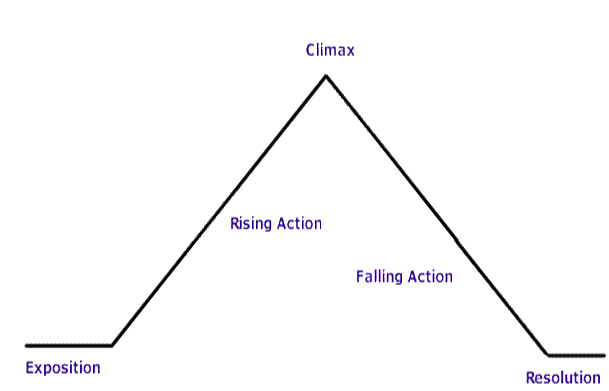 #3 Plot Diagram
Exposition- Manny lives in a large family with a lot of siblings. His family is all different with mixed attitudes. His dad drinks more than works, his mom just likes to get away from things by cleaning, and his brother can`t hold a job. 
Rising Action- Manny`s life is full of drama. His dad tries to shoot his mom, Manny almost shoots his little sister, and he is trying to make extra cash for the baseball mitt he wants. Then he tries to find his role in life, wondering whether it is with a group of kids from Dorothy`s party or the wrestling team.
Climax- Manny changes his mind about joining a gang and instead wants to be the good guy. 
Falling Action- Since Manny decides to quit the gang, he is not suspected of the robbery. The police don`t figure out he was part of the robbery. 
Resolution- Manny heads home after his experience with the gang, saying his house is the only place he wants to be.
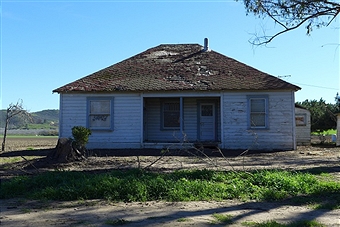 #4 Setting & Tone
Setting- The setting of Parrot in the Oven is in the present day U.S.A. Manny and his family live in central California. He lives with his mom, dad, older brother, and 2 sisters. They are stuck in a small house in a small neighborhood. 
Tone- The author's tone in the story is serious in some parts, and some parts it seems like the author is trying to hide things until they happen so it is a surprising event to the reader. The serious parts are when the police come, when Manny`s dad tries to shoot his wife, when Manny almost shoots his sister, and other parts that end badly in the story.
#5 Character Traits, Influences, & Point of View
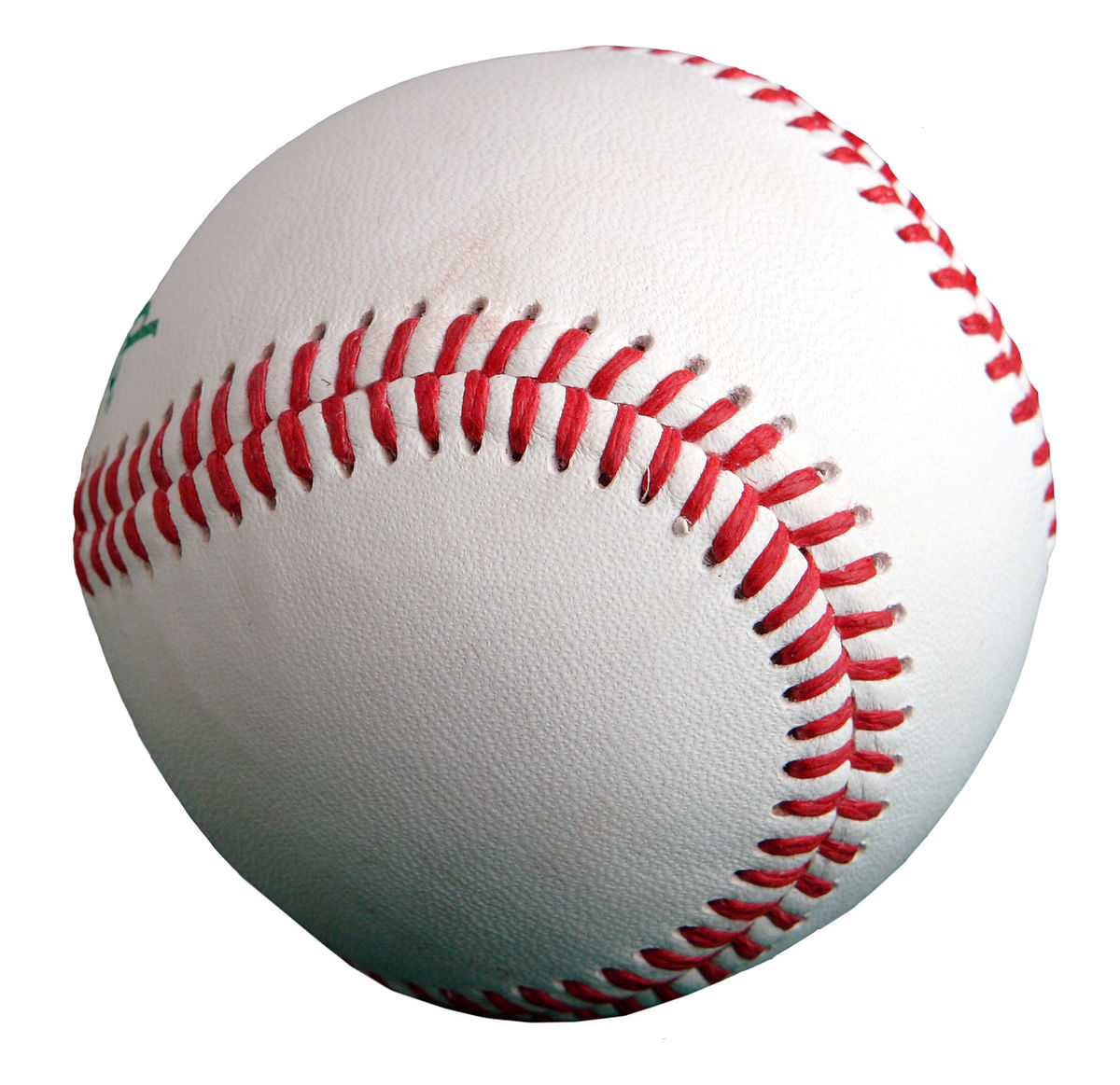 Manuel:
Influences: Some of his influences are his parents, Stinky and Bobby, and his dream of baseball. His parents influence him by never totally caring for him. His mom is always cleaning and his dad always going to the bar to drink, never really helping him with anything. Stinky and Bobby influenced his life, especially in the beginning, because they would beat him up and fight him. Baseball influences him because he tries to work for extra cash whenever he can to get the dream baseball mitt he wants and to join a team.
Point of View: The point of view is 1st person because Manny is telling the story from his point of view.
Traits: Manny has a few main traits about himself. He is mentally strong because he makes it through each day with a long day at school with no friends, and with a dad that yells at him for everything. He is brave because when he is nervous about something, he faces it straight on, and without backing down. Also, Manny is persistent because he feels that he isn`t a part of anything. He doesn`t have any friends and doesn`t do anything for school, so he perseveres through hard times to become a part of something to get known.
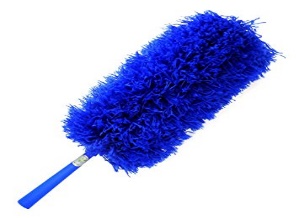 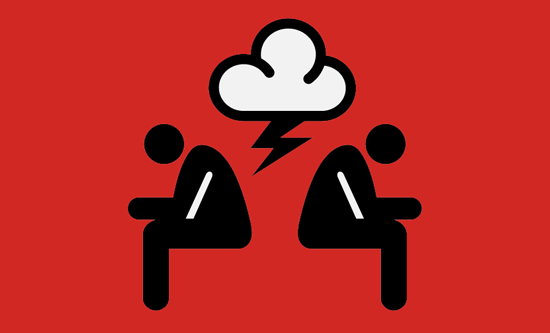 #6                     Main Conflict
The main conflict in Parrot in the Oven is that Manny decides that he wants to have a role in something. He decides to join a gang to be a part of something and to get noticed by people. In the text, it talks about when Manny joins the gang, he almost gets in trouble with the police a couple of times. The part that he decides to join the gang is the main conflict because now that he is part of a gang, he acts the opposite of how he normally acts to people.
#7                            Theme #1
Jealousy
Jealousy can cause people to act differently to other people because they want what the other person has.
In the text, it says, "He won`t do anything to me," Manny  said. "Oh, no!?,"Albert said, stressed and anxious to prove me wrong. 
Manny had an older brother who was willing to stick up for him, while Albert had an older sister that didn't like him.
#8                           Theme #2
Fear
Fear can cause people to act differently and think differently, but you just need to overcome the fear. 
In the text, it says, "From the corner of his eye, he caught the dark clump of mom running, and ran after her. When she disappeared behind a tree, he froze, shifting his knees, the barrel of the rifle alert and ready." Manny`s mom dashed around the neighborhood, nervous her husband might actually try to shoot her with a bullet.
#9                    Theme #3
Perserverance
If you work hard and persevere through hard times, then you will feel better and achieve more.
In the text, it talks about Manny Hernandez dealing with an alcoholic dad that yells at him for pretty much everything, Manny getting involved in a gang with new problems, and the Hernandez family not having a lot of money. Manny needed to work hard and persevere through these problems to eventually get past them.
#10     Parrot in the Oven vs. All Summer in a Day
Manny and Margot have some similarities and differences even though they are in 2 different stories.
Manny is similar to Margot because they are both set apart from the other kids since they act different and know different things.
Manny and Margot are both bullied and picked on. Margot is bullied by classmates because she knows of the sun, and Manny is bullied by Stinky & Bobby because he doesn't fit in.
Also, they are both similar because they are both going to school for an education.
They are different because Manny lives on Earth in California, and Margot is a human but lives on Venus underground.
They are different because Manny is around 14 years old, and Margot is around 9 years old.
Finally, the last difference is that, Manny and his family are poor with only Magda making money, and Margot has a lot of money because she is able to move to Venus to live.
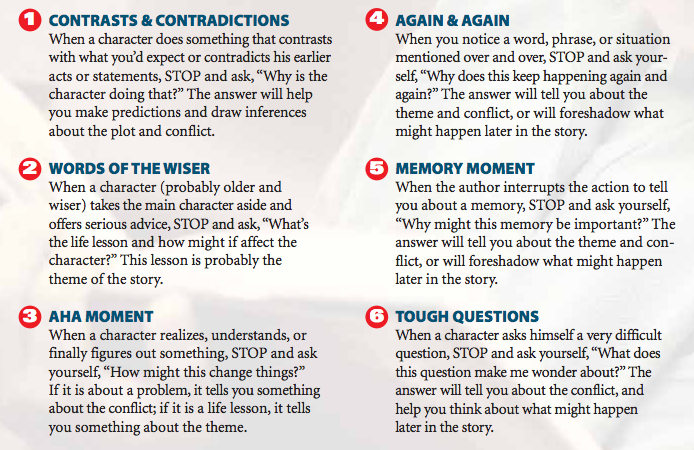 #11               Most Impactful Signpost
The most impactful signpost was a Contrast & Contradiction in Parrot in the Oven. The signpost is in Chapter 10: "A Test Of Courage", and was on pages 186 & 187. The signpost is when Manny wants to get a girlfriend, so his friend, Frankie, takes him to an old car junkyard. When he is there he decides he wants to join the gang that is there. The contrast & contradiction is because Manny joins the gang. The character, Manny, is probably acting this way because he wants to be known for something. He thinks that the best way to do this is to join a gang.
#12                        Conclusion
The most memorable aspect is when Eddie goes across the street to steal from the lady that came out of a bank. I remember it the most because Manny is just standing there watching when Eddie attacks her, steals her wallet, and then is chased down by the cops. 
This novel is important because although it is kind of descriptive with specific details, it has some good lessons and themes you can learn from.
I would recommend this book to anyone really, especially people who like action and adventurous books. The book is adventurous with Manny joining a gang, his dad always getting in trouble, and Manny joining the school wrestling team. Also, I would recommend this book because it seems that every page you are wondering what will happen. I would definitely recommend this book to anyone!
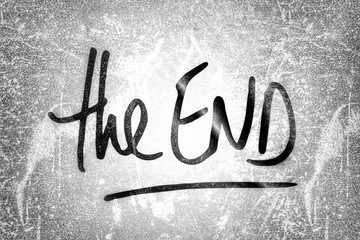